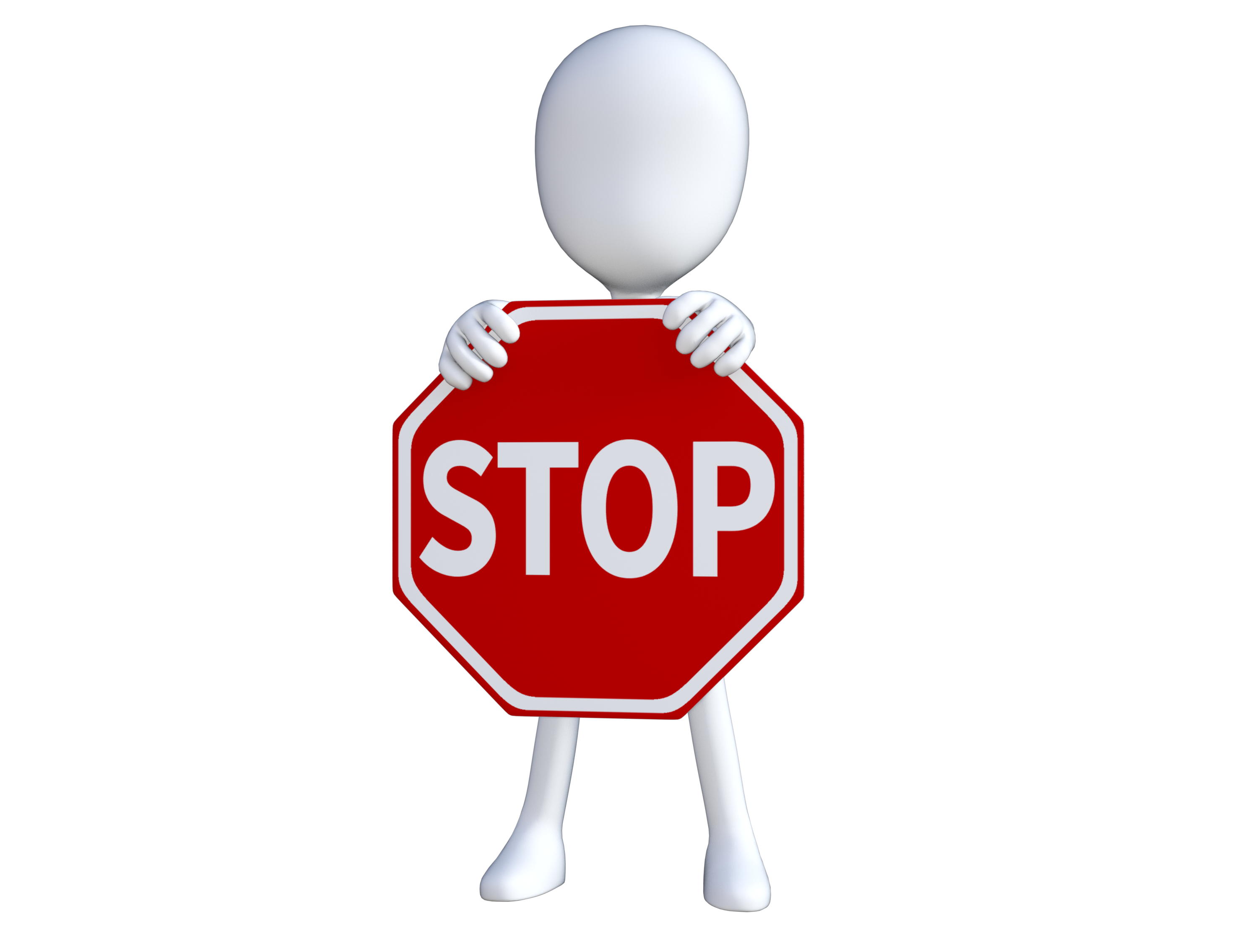 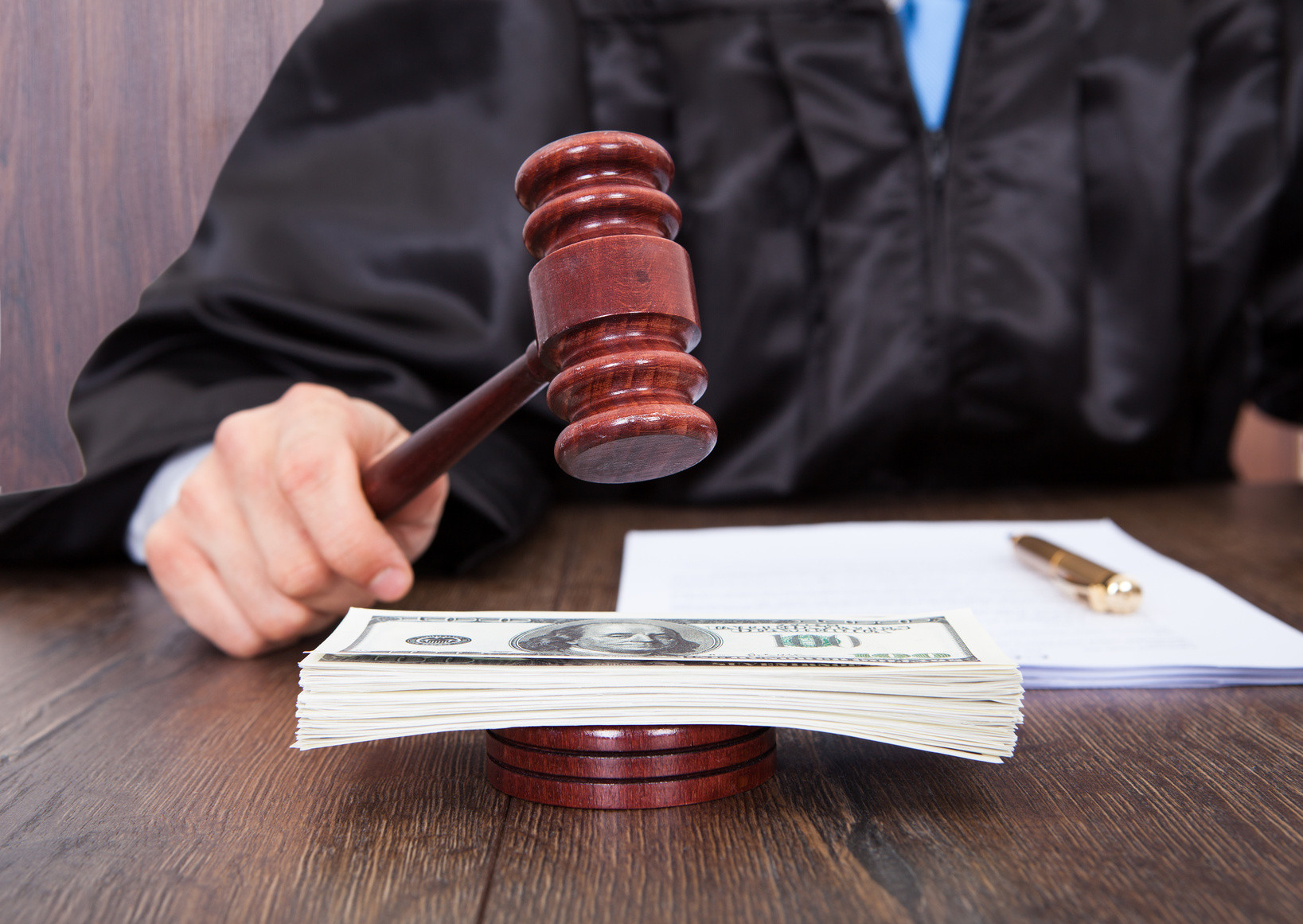 Незаконное предпринимательство
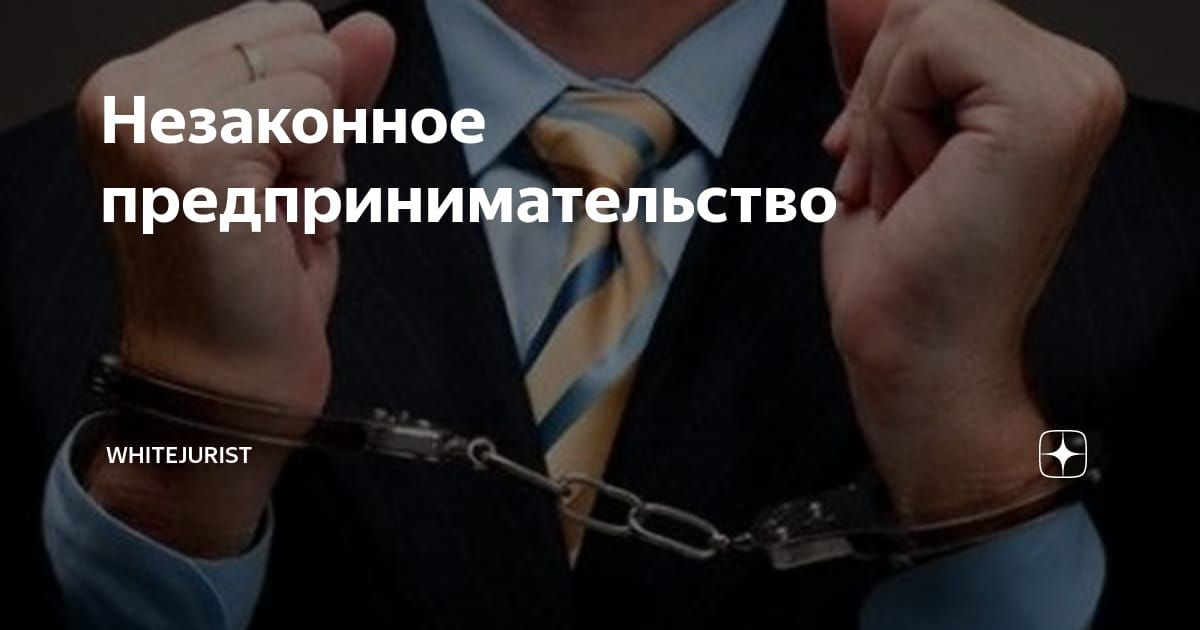 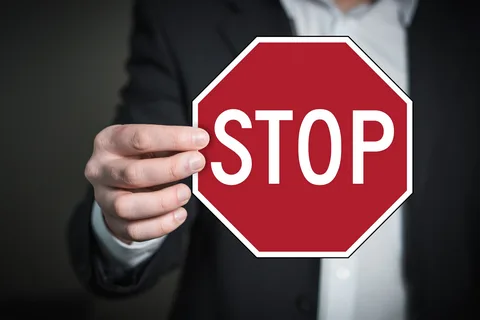 Незаконное предпринимательство